Recycling coffee sacks
Unpick the bag
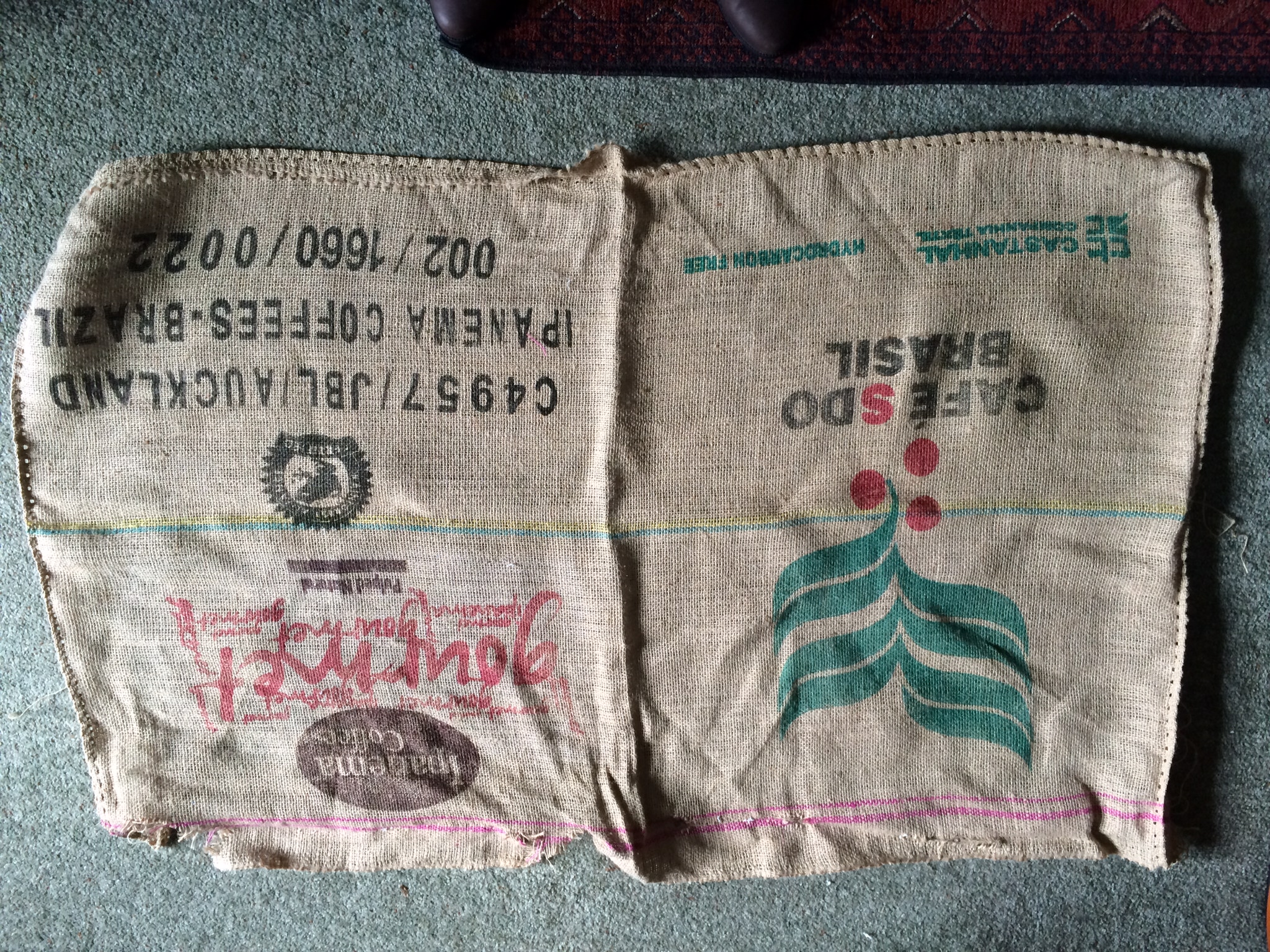 Save all of the parts to use later
Iron the sack flat
How many bags can I get ?What is the best way to cut them?
Pull a thread to get a straight edge
Keep all of the threads to use later
Make a pattern
Pin the pattern on the sack
Cut off the frayed edge
Cut out the bag along the top
Pull a thread along the side
Cut along the pulled thread
Take off the pattern
Save all of the scraps to use later
Find some recycled card
Draw your design on the cardboard
Cut out the middle start in the centre
Rub the cardboard with some oil to stop the paint seeping into the cardboard
Mix some white paint with a colour
Place the stencil on the bag and using very little paint dab it on
Paint the peg
Fray the top of the bag
Sew the sides together with back stitch
Pull 2 threads out below the frayed edge
Plait some threads together and thread this through the gap to make a tie
Paint on the inside of the stencil and make patterns on paper.
You can stitch on your bag using the coloured threads from the sack
The finished bag
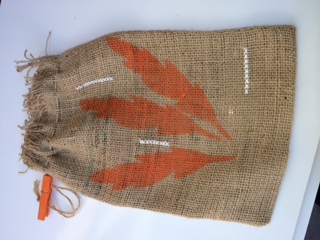